数学
职教高考新实践基础篇·
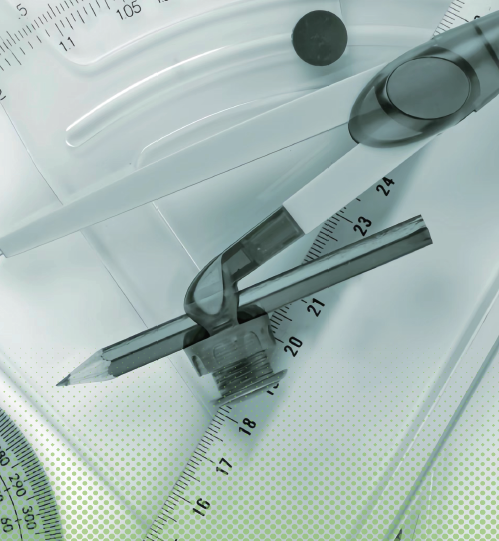 主　编　沈栩竹　唐　平
考纲要求
目 录
01
03
05
02
04
知识梳理
典型例题
真题感知
金榜通关
7.5
双曲线
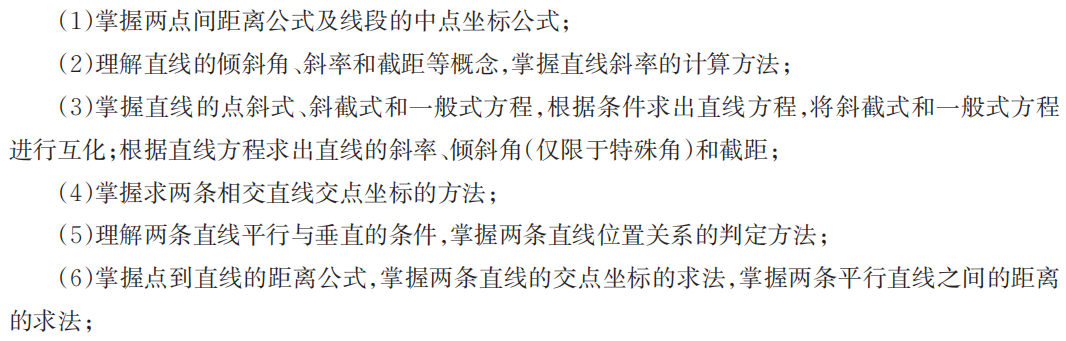 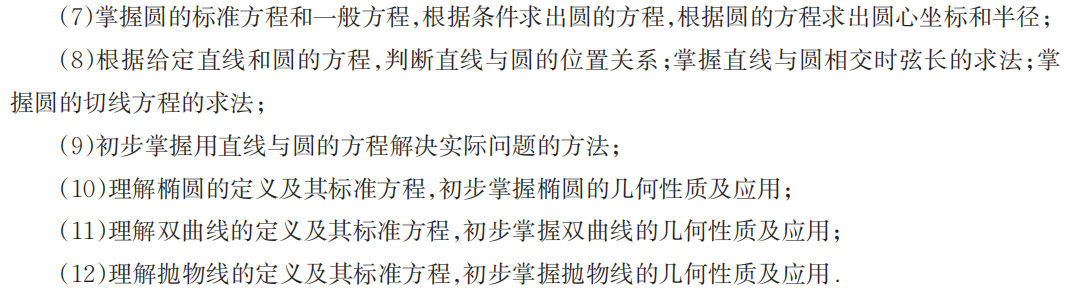 一、双曲线的定义
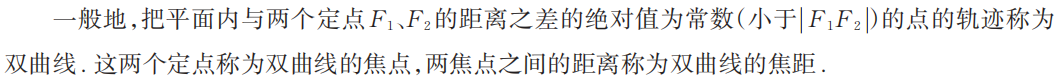 二、双曲线的标准方程及性质
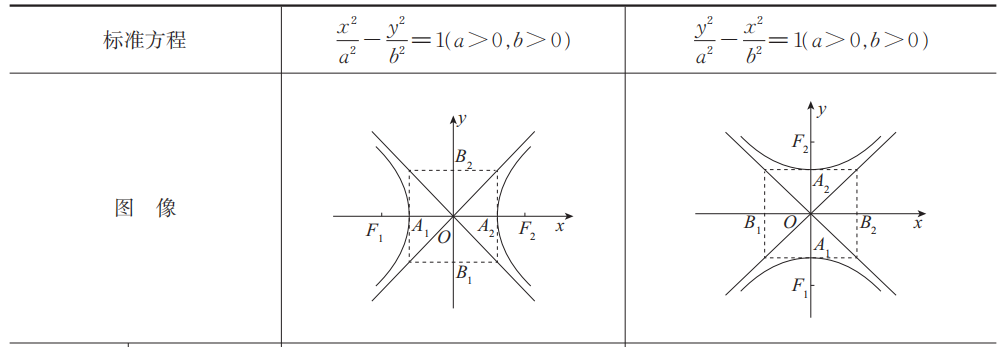 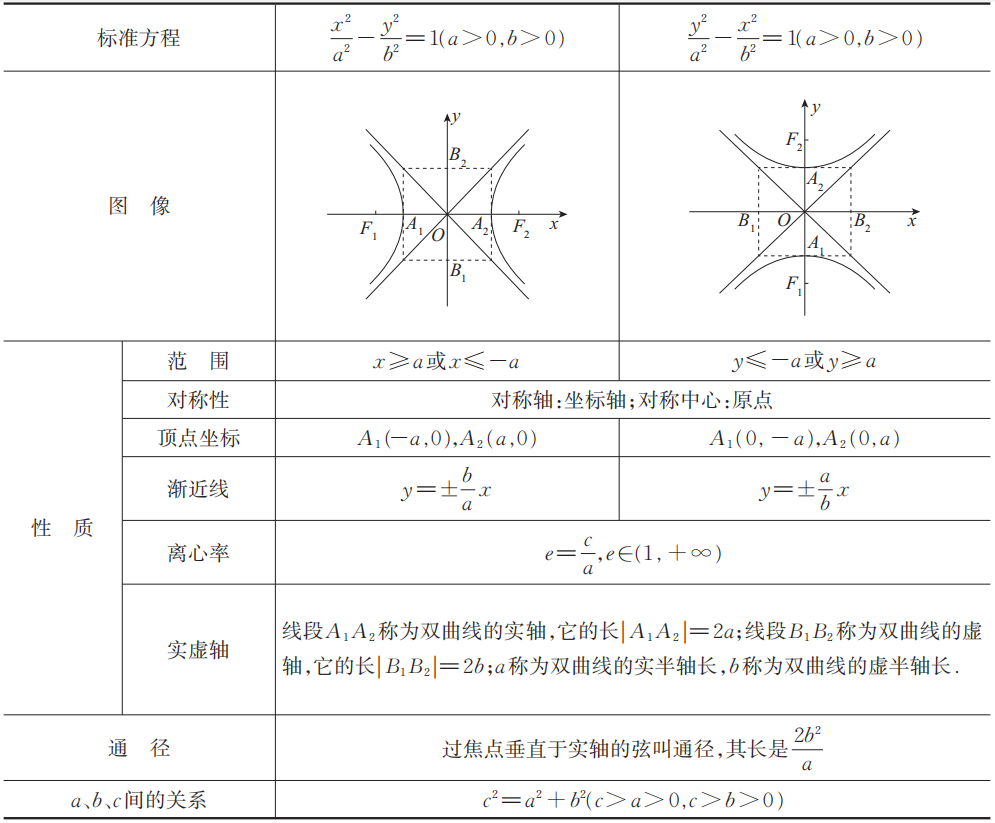 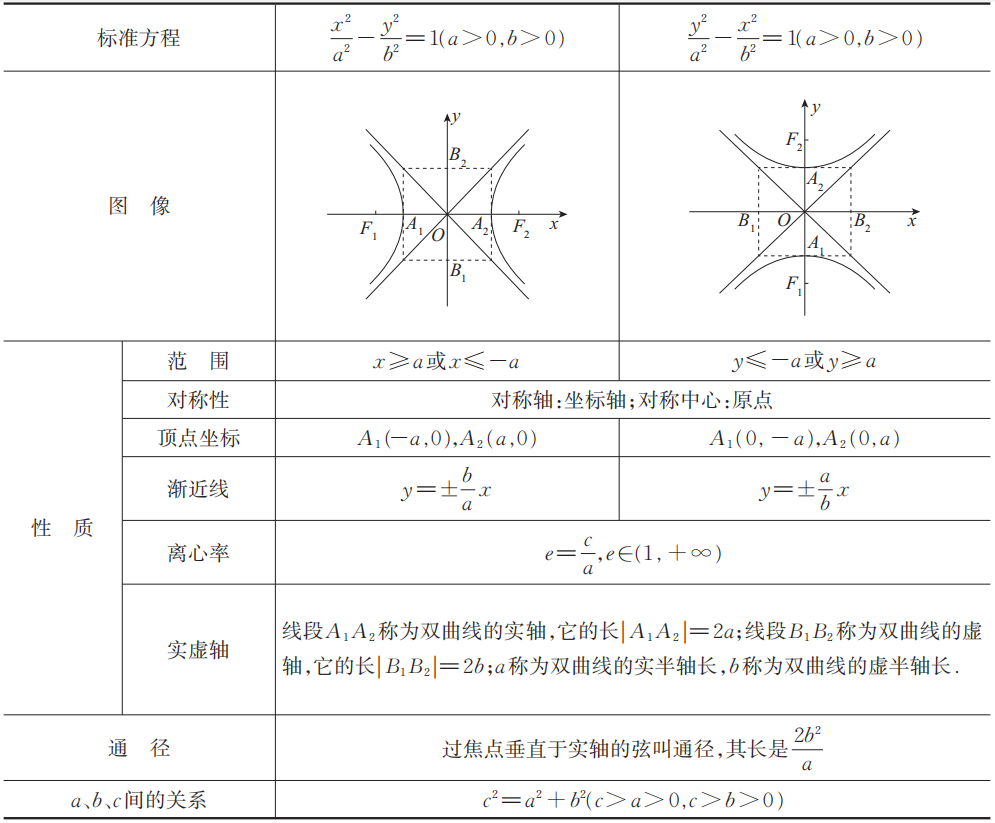 三、直线与双曲线的位置关系
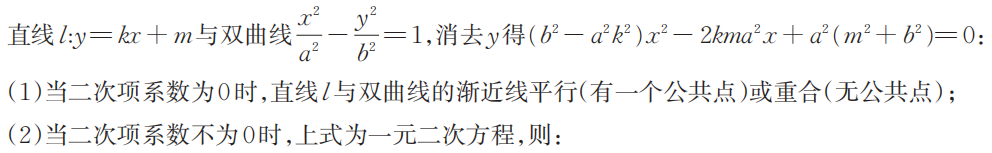 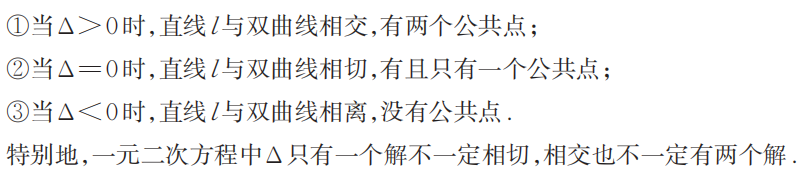 四、特殊双曲线
1.共轭双曲线
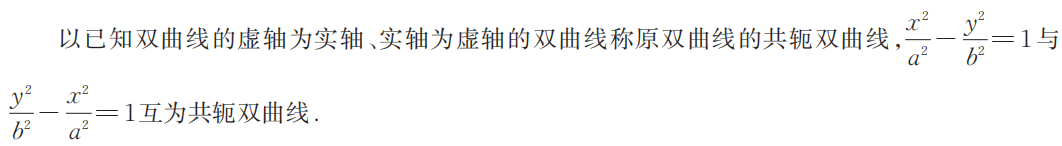 2.等轴双曲线
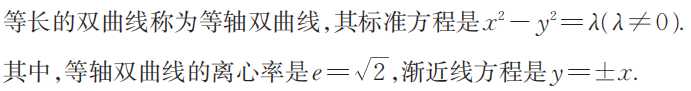 考点一　双曲线的定义
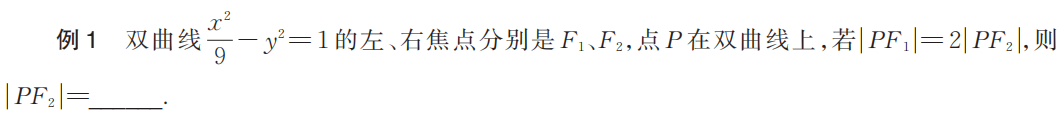 6
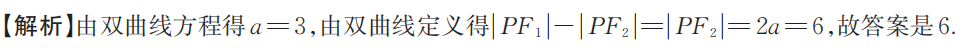 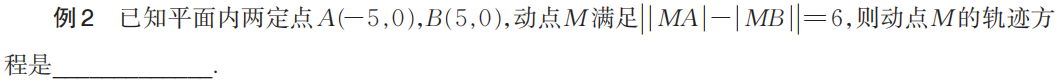 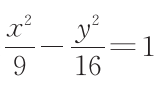 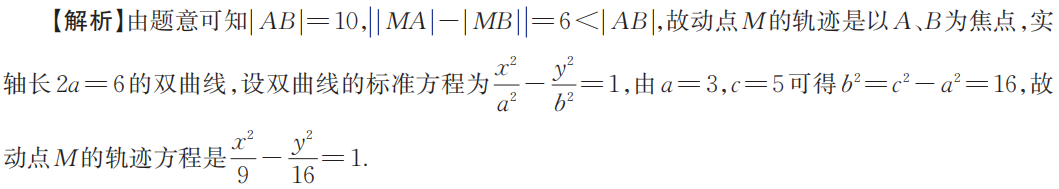 考点二　　双曲线的标准方程
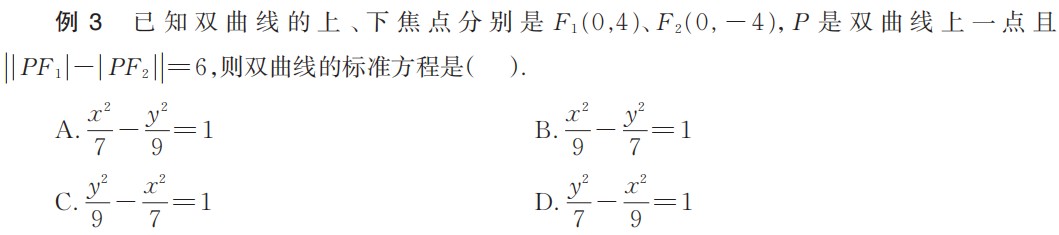 C
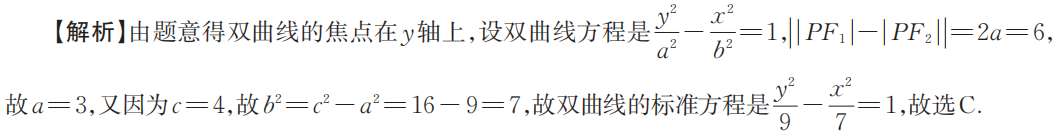 考点三　　双曲线的几何性质
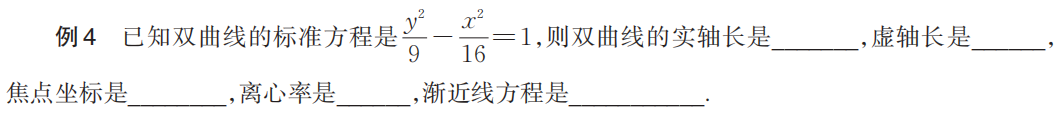 8
6
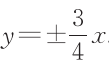 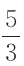 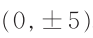 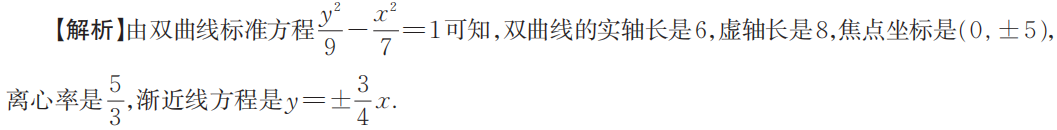 考点四　　直线与双曲线的位置关系
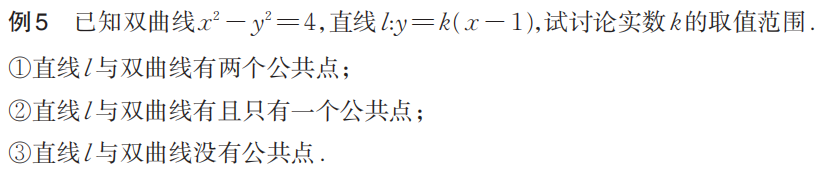 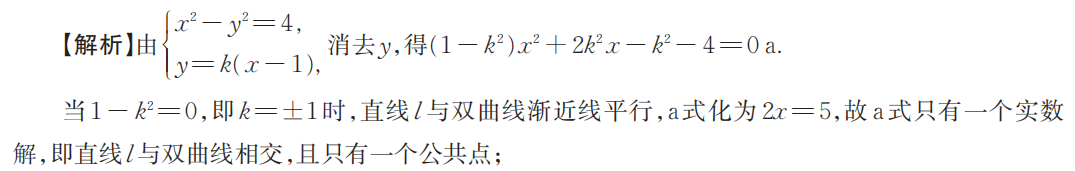 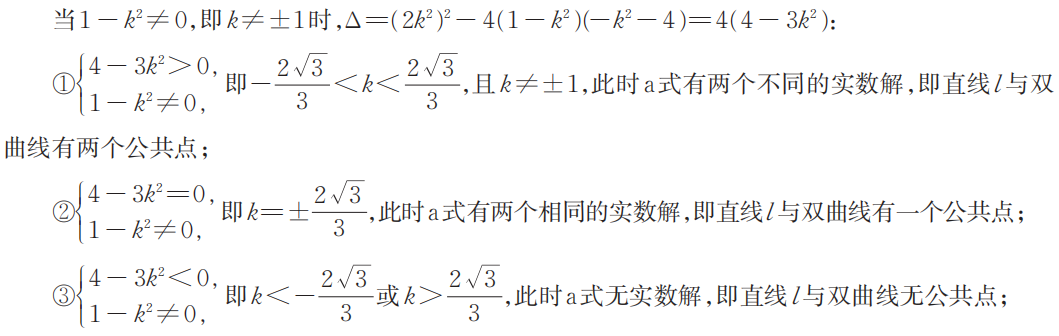 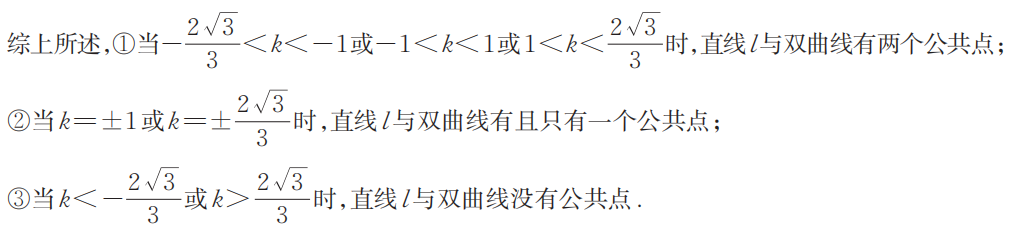 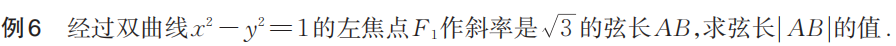 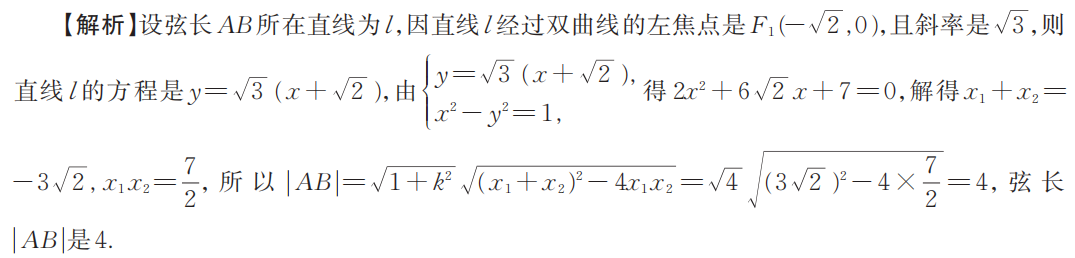 考点五　　双曲线的综合应用
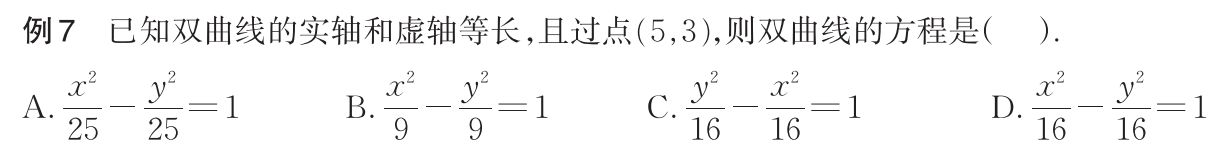 D
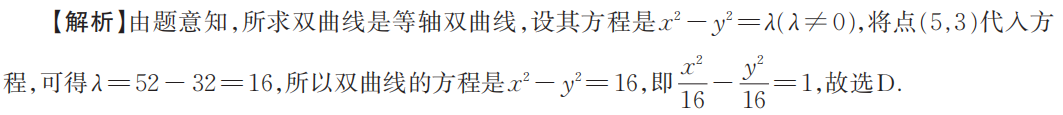 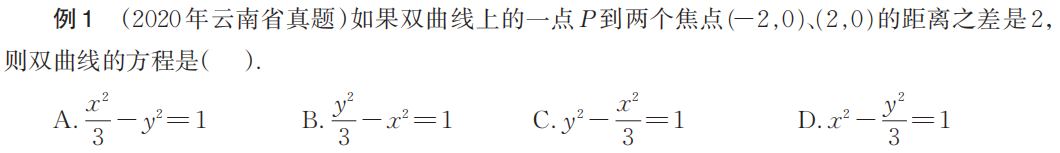 D
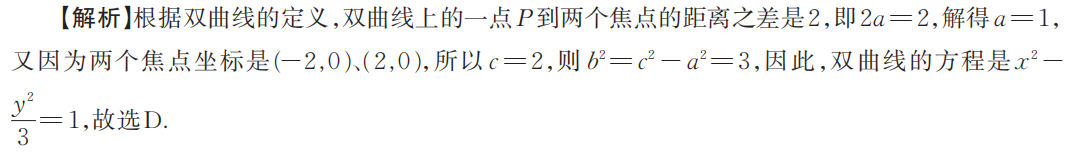 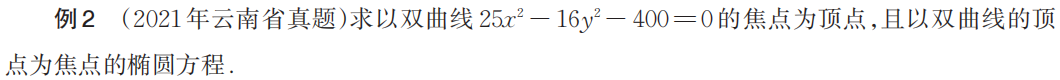 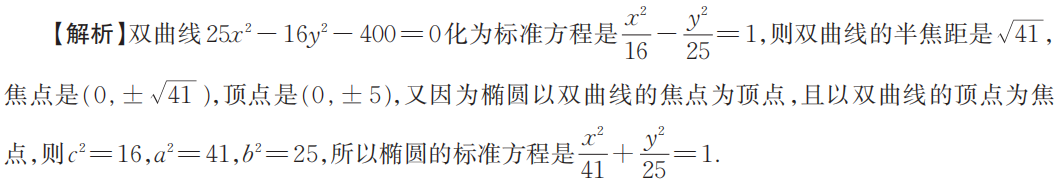 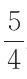 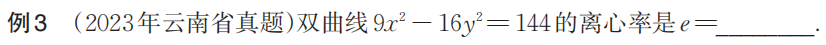 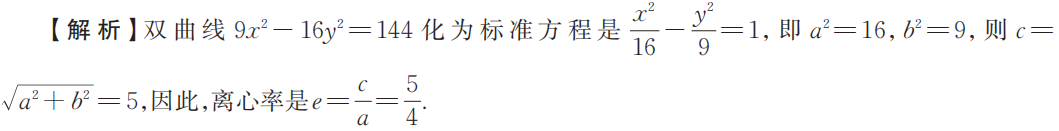 一、选择题
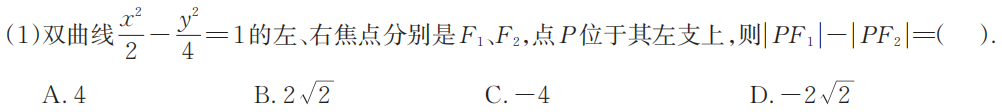 D
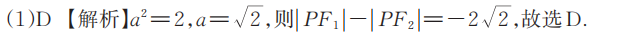 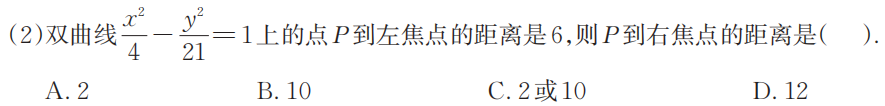 B
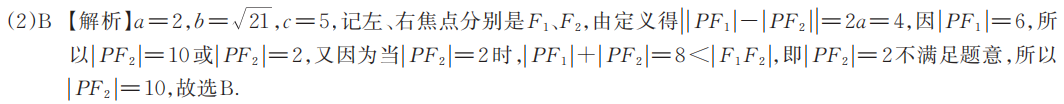 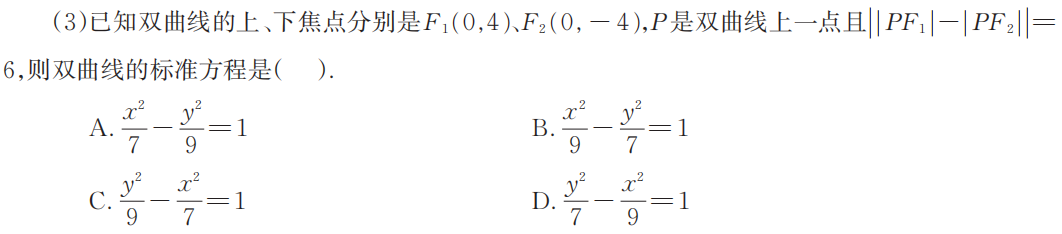 C
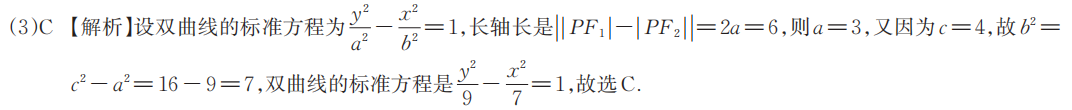 B
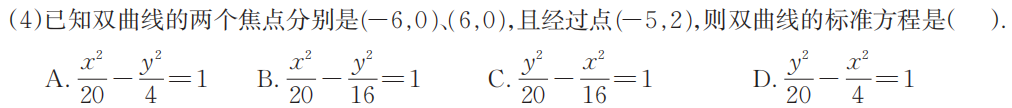 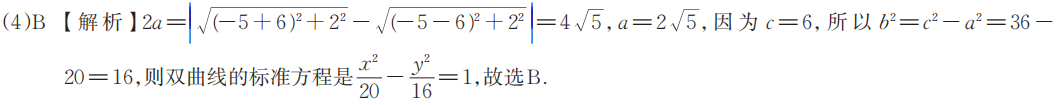 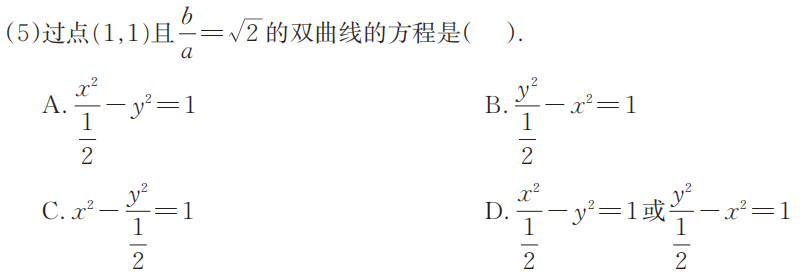 D
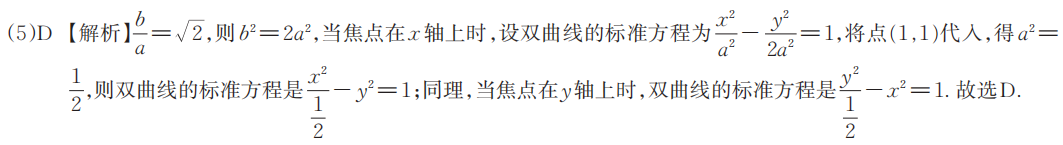 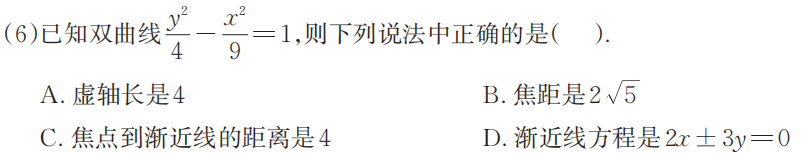 D
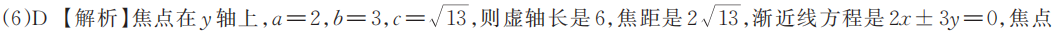 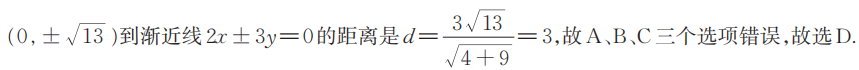 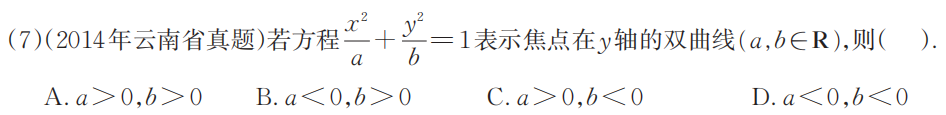 B
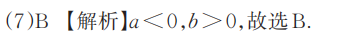 D
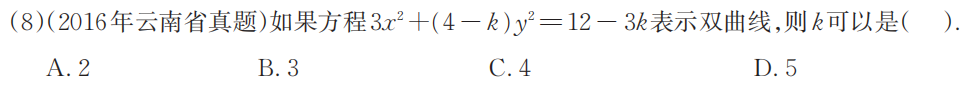 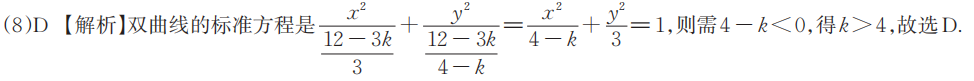 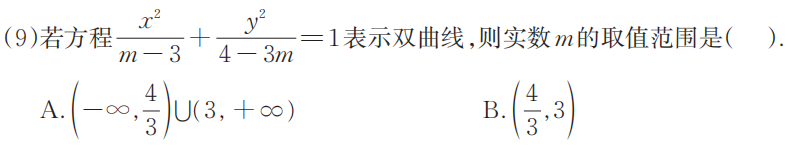 A
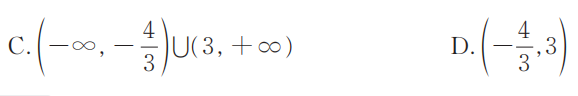 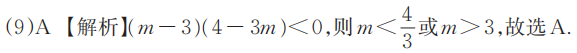 二、填空题
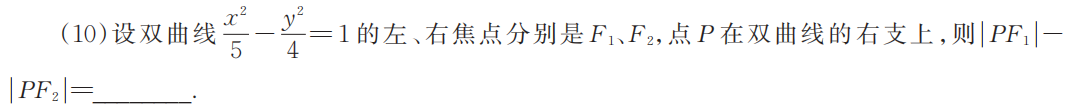 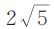 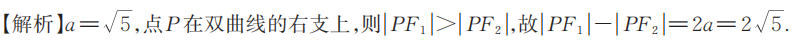 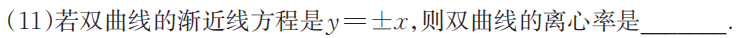 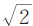 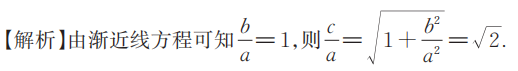 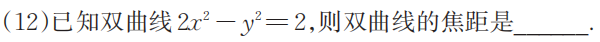 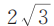 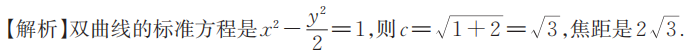 三、解答题
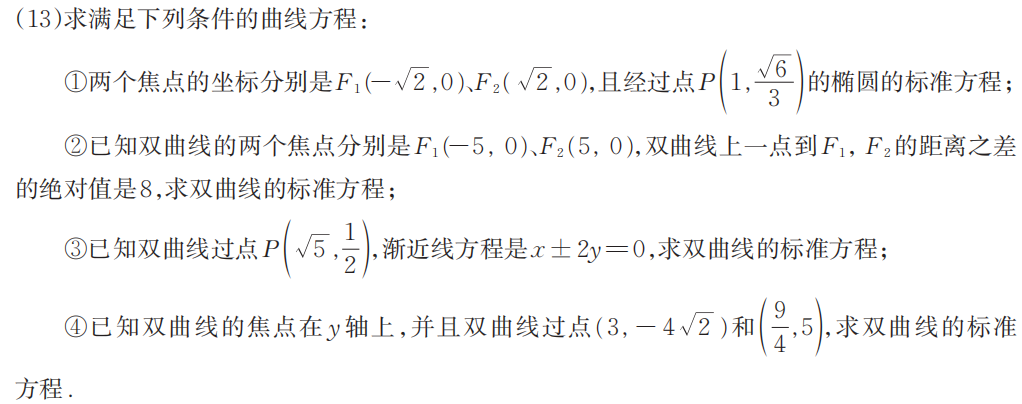 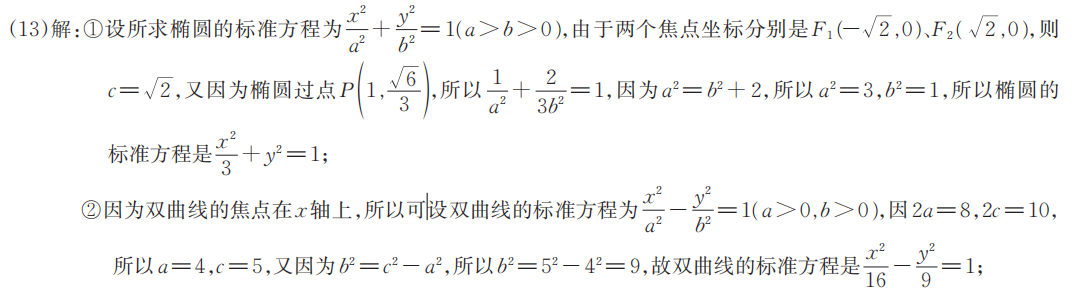 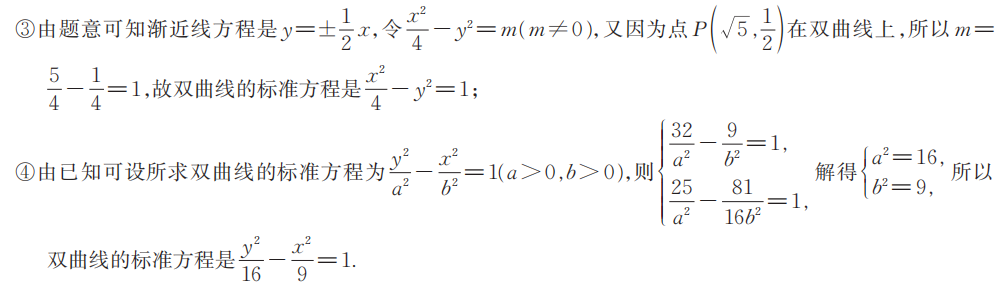 感谢收看
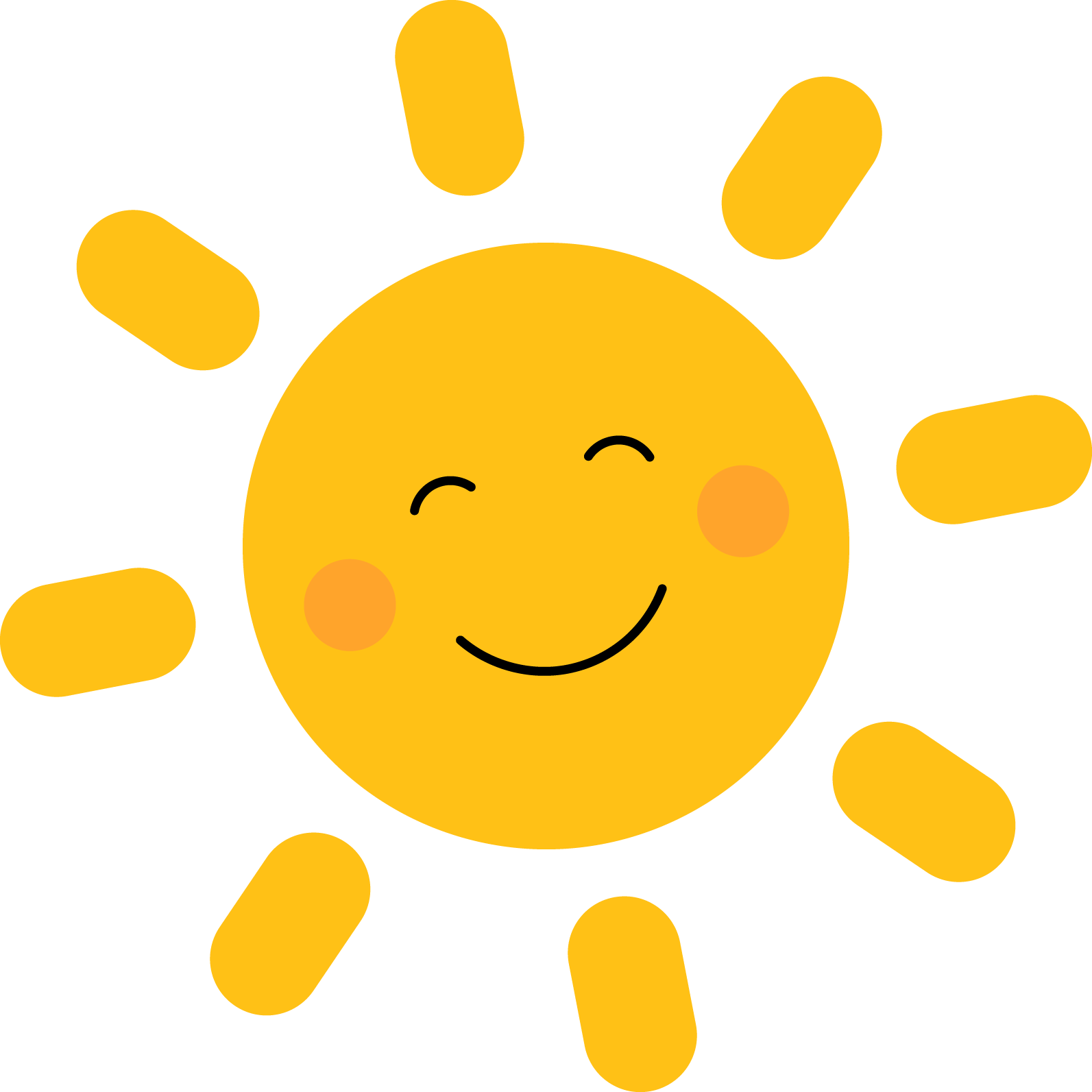